Chào mừng thầy cô và các em 
đến với môn Tiếng Việt
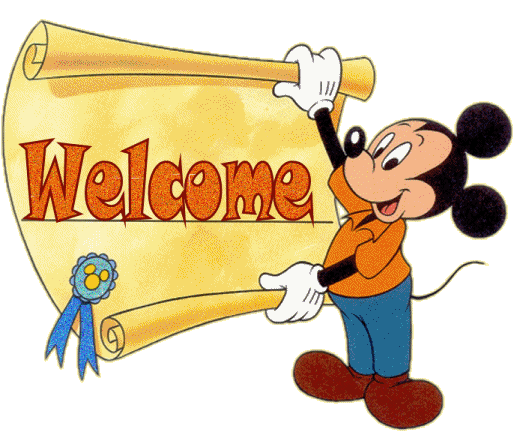 Tiết 3:Viết
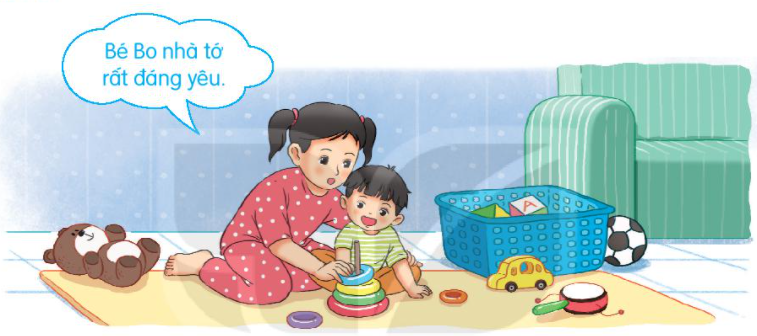 NGHE - VIẾT
EM  MANG VỀ YÊU THƯƠNG
Nghe - viết 2 khổ đầu.
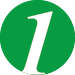 Bài tập: Điền vần thích hợp.
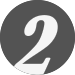 Bài tập tự chọn
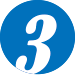 Nghe – viết
Mẹ, mẹ ơi em bé
Từ đâu đến nhà ta
Nụ cười như tia nắng
Bàn tay như nụ hoa
Bước chân đi lẫm chẫm
Tiếng cười vang sân nhà?

Hay bé từ sao xuống
Hay từ biển bước lên
Hay bé trong quả nhãn
Ông trồng cạnh hàng hiên?
Em mang về 
yêu thương
Đoạn thơ có những từ nào viết hoa?
[Speaker Notes: Bài giảng thiết kế bởi: Hương Thảo - tranthao121006@gmail.com]
Các từ dễ viết sai
nụ cười
lẫm chẫm
Khi viết bài thơ cần chú ý điều gì?
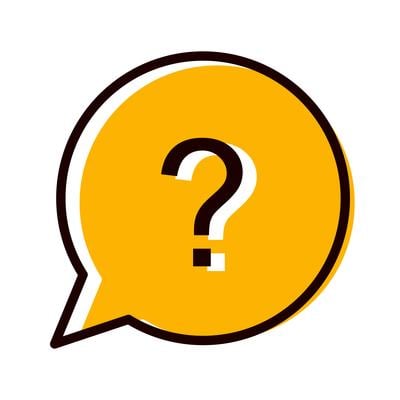 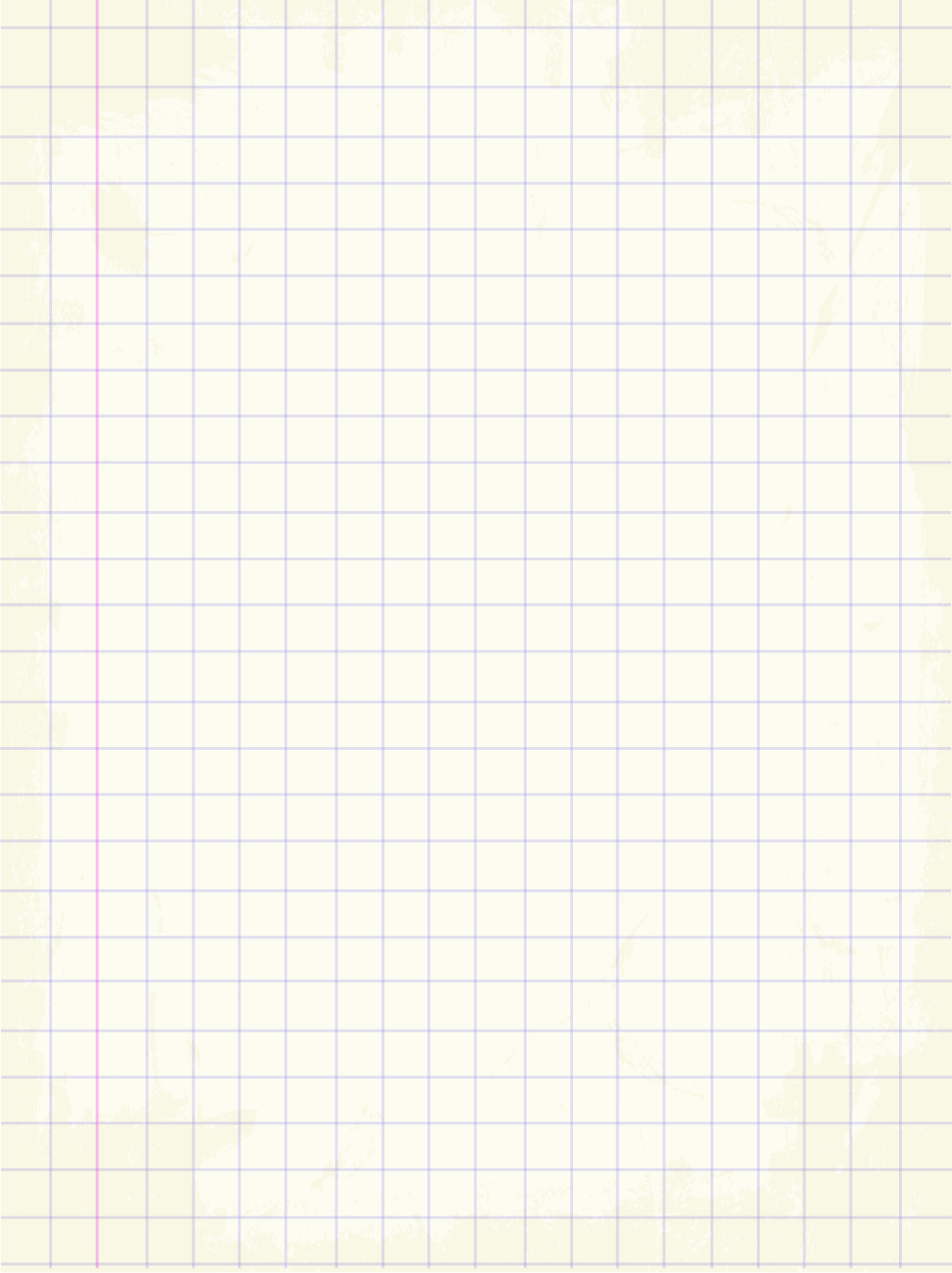 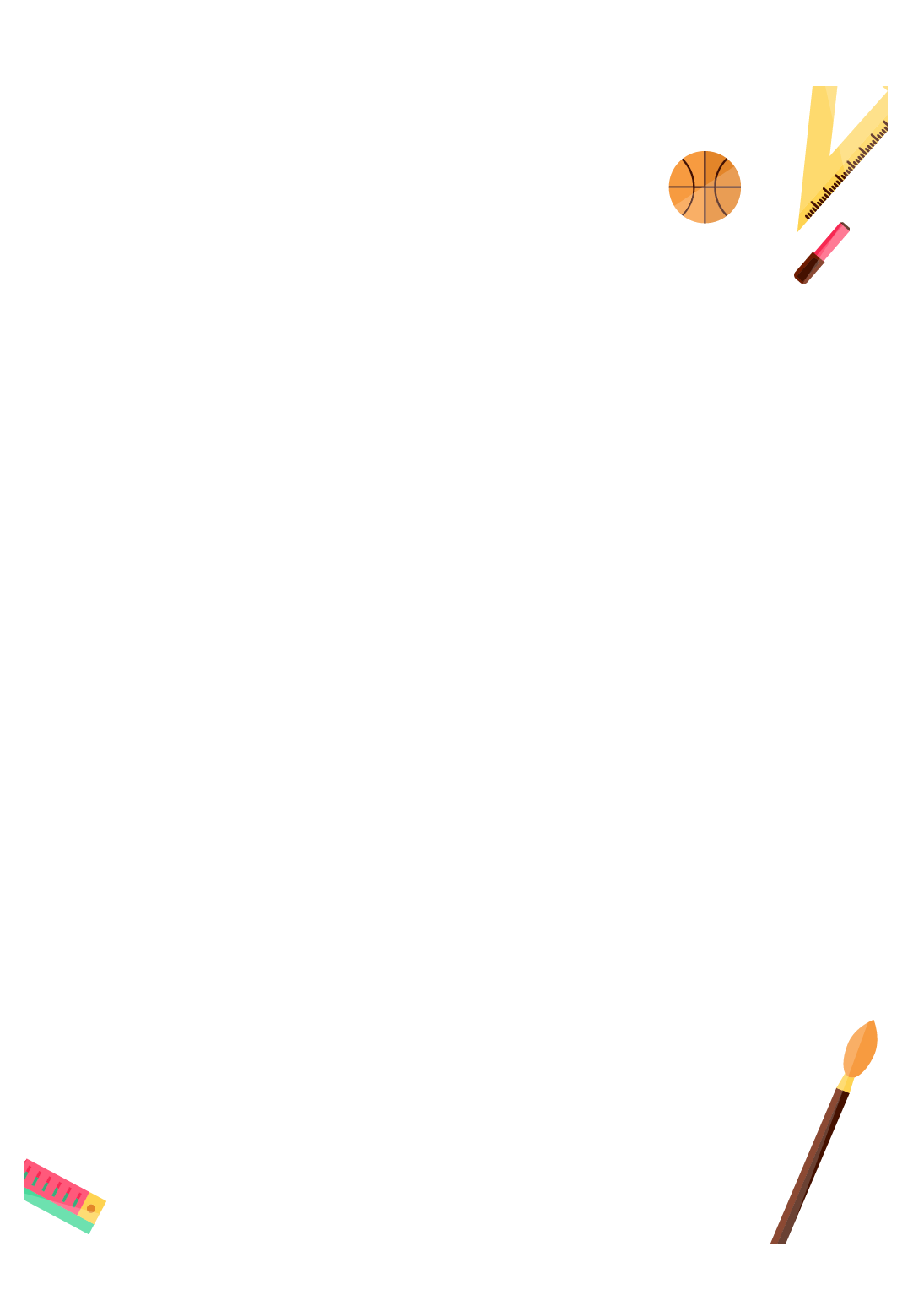 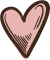 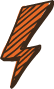 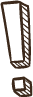 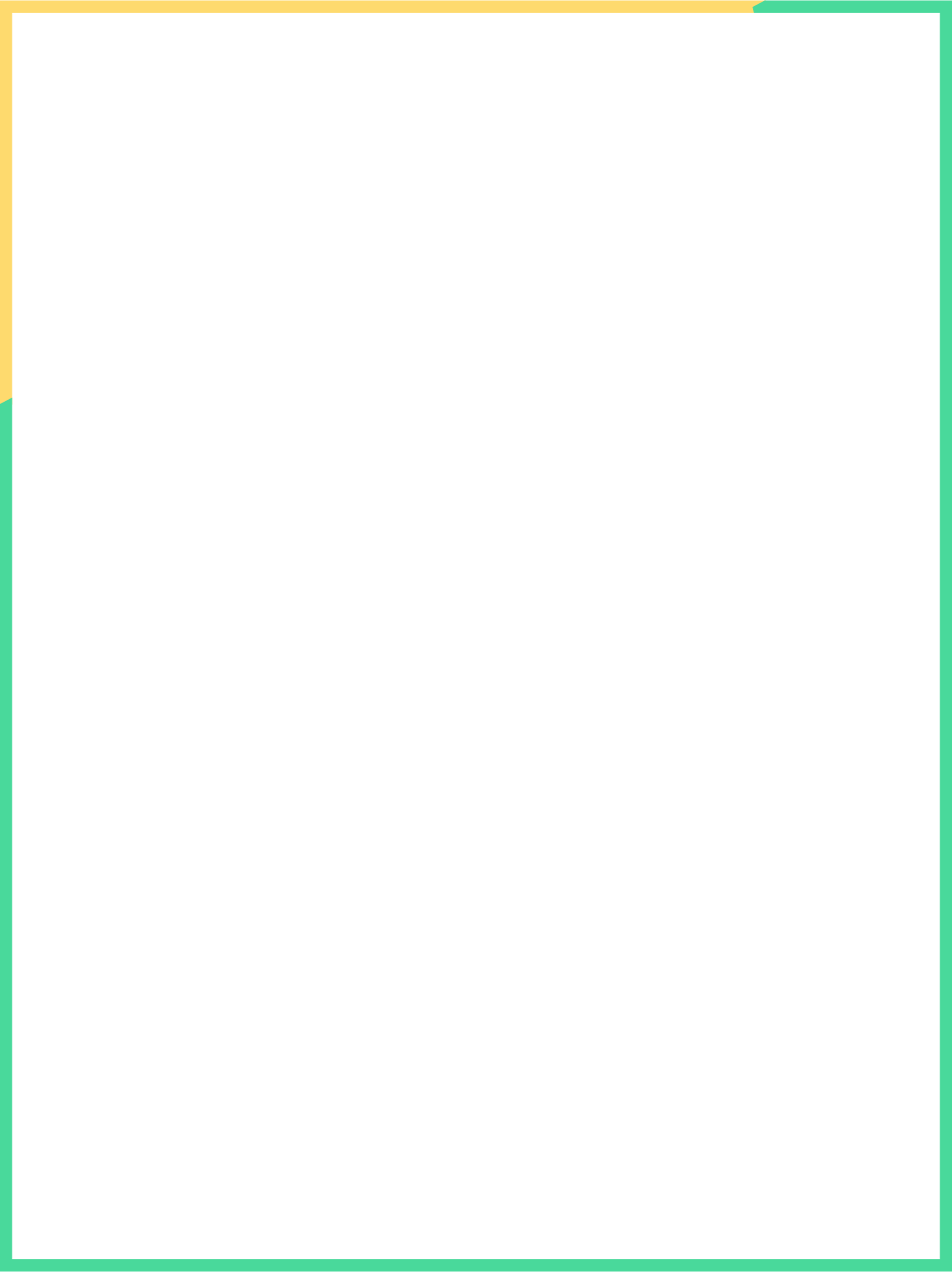 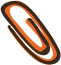 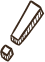 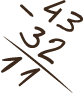 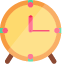 VIẾT BÀI
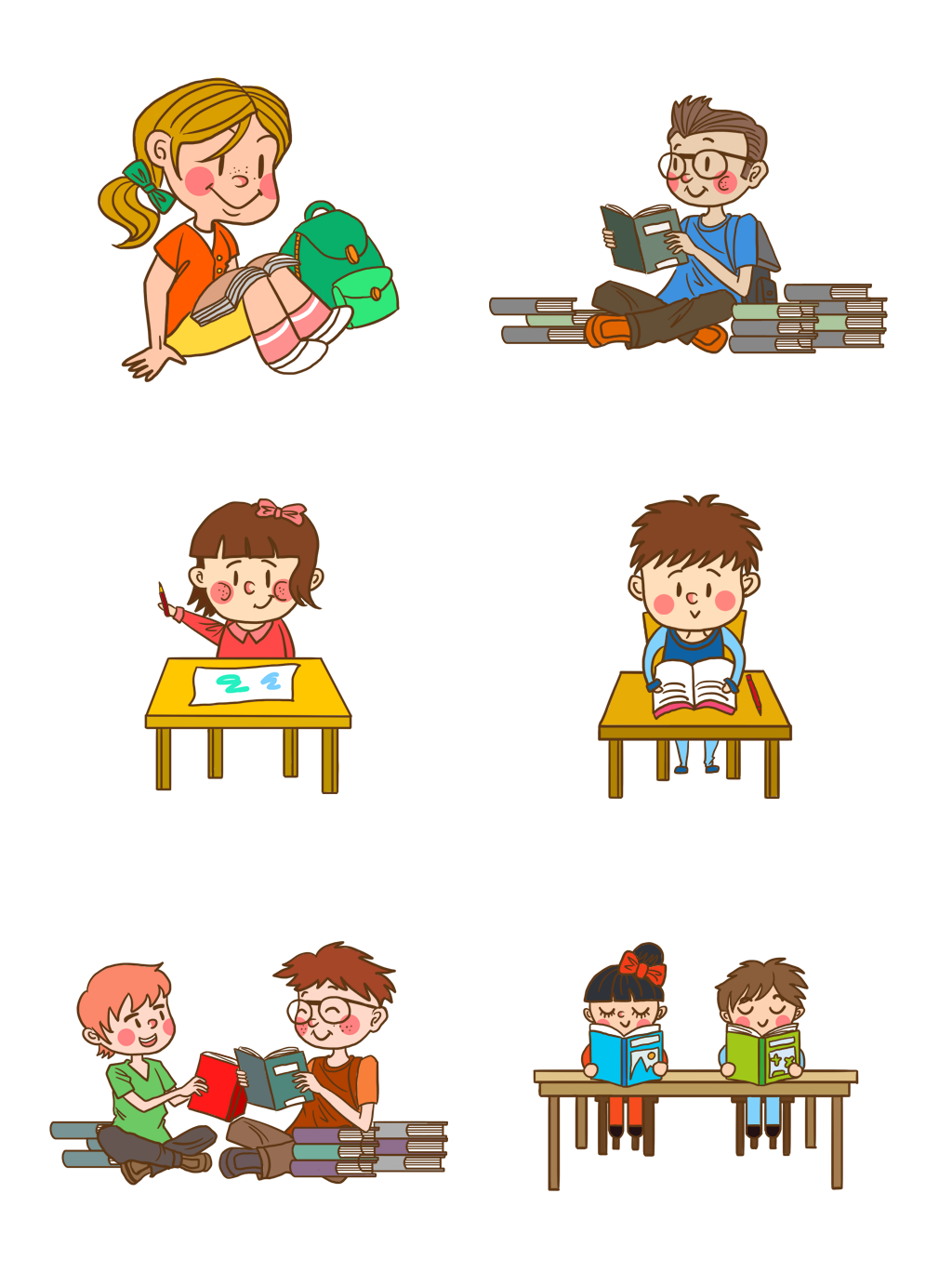 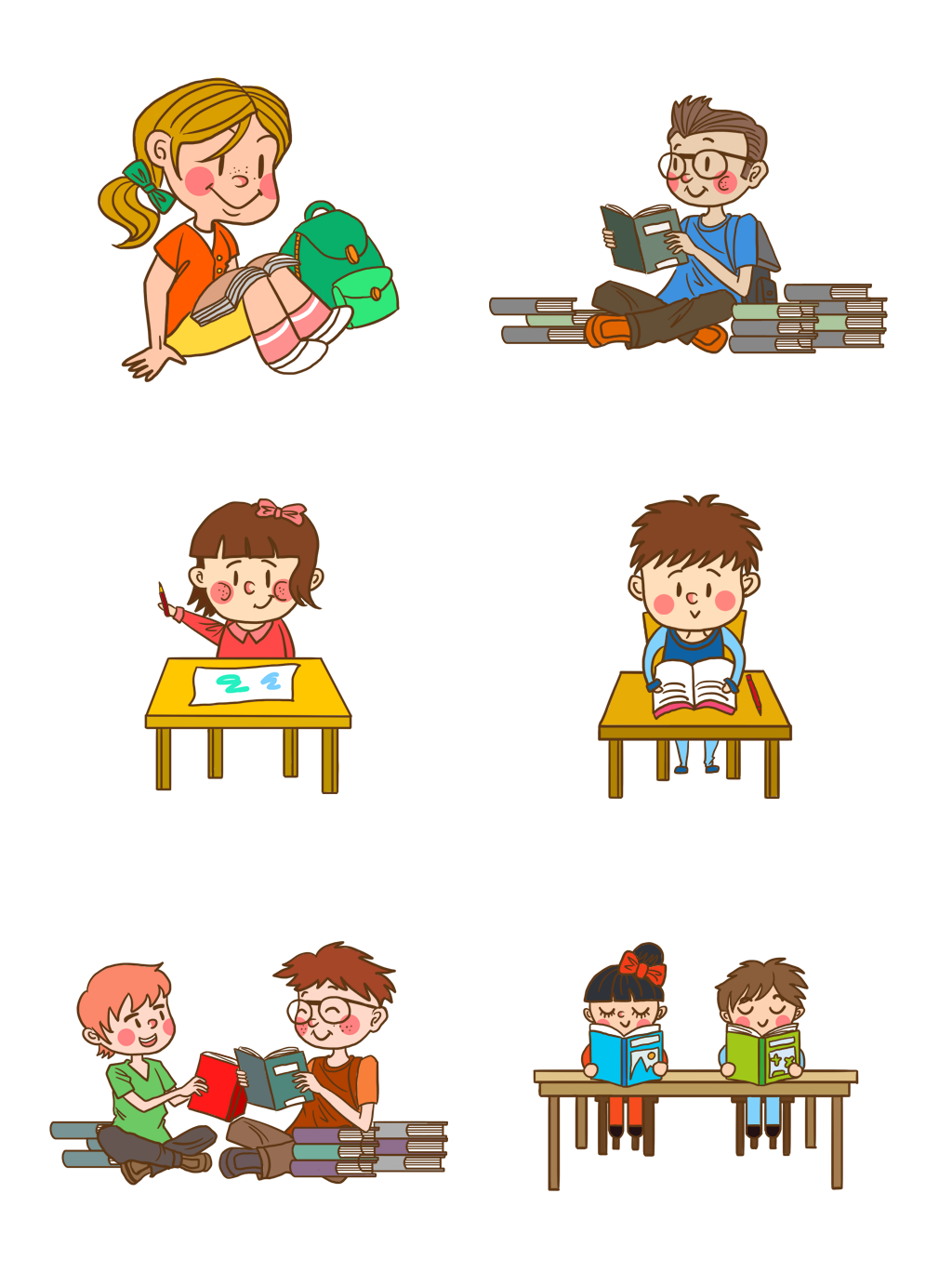 Học sinh viết bài vào vở ô li
[Speaker Notes: Bài giảng thiết kế bởi: Hương Thảo - tranthao121006@gmail.com]
Chọn iên, yên hoặc uyên  thay cho ô vuông
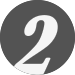 Ngoài h        , trời lặng gió.
Hàng cây đứng lặng          giữa trưa hè oi ả.
Chim vành kh          cất vang tiếng hót.
iên
yên
uyên
Chọn a hoặc b
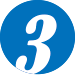 a. Chọn tiếng thích hợp thay cho ô vuông
(dắt/ rắt)	- Mẹ          em đến trường.
		- Tiếng sáo diều réo         .
dắt
rắt
(gieo/ reo)	- Em bé         lên khi thấy mẹ.
		- Chị Bống cẩn thận         hạt vào 		chậu đất nhỏ.
reo
gieo
b. Nhìn tranh, tìm từ ngữ chứa ai hoặc ay. 
Viết các từ tìm được vào vở.
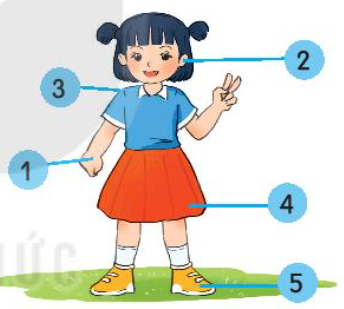 tai
vai
tay
váy
giày